Incident/Concern Matrix
Loitering/Sleeping
Maintain 12 ft of distance and wear a mask
Use a gentle voice to greet/wake them, ask if they are okay (if needed)
Ask for their name and introduce yourself
Calmly ask to please move with short explanation
If they will not move, call an outreach team (see reverse)
If they do not respond or if you are concerned for
        your safety or others, dial 911
Potential Illegal Activity
If you see a crime dial 911
If you or others are unsafe dial 911
Make a police report and include: 
            -    Detail crime, your name, address, and title
            -    Pertinent information (date, time, location)
            -    Request case # and call back from officer
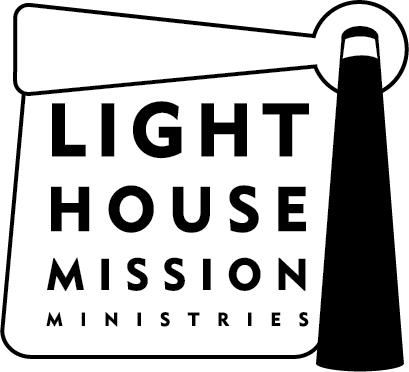 Challenging Issues
If you or others are unsafe dial 911
Stay calm – keep hands down and voice quiet
Use direct, simple requests
If they don't respond after a short time, let them know you are calling the police
Hazardous Waste
            -    Needles: Sharps container
            -    Human Elimination: Bag and dispose
Persistent Concerns
Identify issue. Is it legal? What can be done? What is your timeline?
Determine best resource/action(s) by calling Lighthouse Mission at 360-483-9561 
Call community officers for intervention & CPTED evaluation
Continue to communicate with LMM & BPD for escalation if needed
            -    Neighborhood Advisory 
            -    City Administrative Meeting
Tips for Owners/Residents:
You are not alone – Resources are available.
Maintain a distance of 12 feet or more (if possible) – If you or others are unsafe dial 911
Remain calm – Keep your hands by your side – Use a quiet voice.
Ask their name – look the neighbor in the eye.
Be Kind ~ Be Direct. 
“It's time for you to move on.”
“I’m sorry, restrooms are for customers only.”
“I really appreciate you helping me clean-up!”
"I need to open my business for the day. Could you move, please?"
Post signs that outline rules, such as Restrooms for Customers Only.
You can trespass someone from your property/business. Contact LMM for more information. 
Request Base Camp referral cards from Lighthouse Mission so you can point them towards a nearby resource.
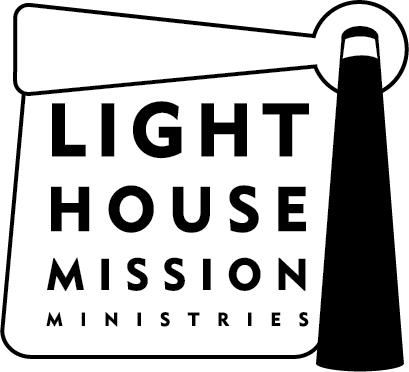 Lighthouse Mission Ministries
What’s your Timeline?

Immediate – This needs to be handled now. Call police if unsafe or address yourself

Hour or Less – It's important but not an emergency: Call an outreach team

End of Day – It's uncomfortable and I’d like it to change: Call LMM Outreach or HOT team 

Few Days – This could become difficult, help is needed: Contact LMM Liaison 

Week or Less – Change is necessary, and I am willing to use relational resources to problem solve.
Resources:
Opportunity Council’s Homeless Outreach Team (7AM – 3PM, M-F): 360-312-3717
Lighthouse Mission Ministries' Outreach Team (4PM – 10PM): 360-527-5195
Lighthouse Mission Ministries Liaison: 360-483-9561
Bellingham Police Department (Non-Emergency): 360-778-8800
Bellingham Outreach Officers: 
     Officer Knutsen (S. of Whatcom Creek): 360-778-8691
     Officer Dearborn (N. of Whatcom Creek): 360-778-8660
Base Camp: 360-733-5120 ext. 215